Code of Interdependence
The purpose of this presentation is to contribute to change by giving a brief overview of what we expect from ourselves and from our business partners in terms of sustainability. 

The target groups are suppliers, employees as well as other people or companies that do business with us. 

Whereas this presentation will give you an introduction, we expect our main suppliers to carefully read the entire Code of Interdependence
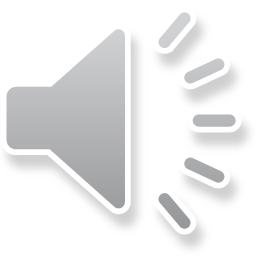 Stockholm July 2020
[Speaker Notes: Formålet med denne præsentation er at bidrage til forandring! Præsentationen giver et overblik over, hvad vi - Chiesi - forventer af os selv, men også hvad vi forventer af vores forretningspartnere med hensyn til bæredygtighed. Målgruppen for præsentationen er derfor leverandører, medarbejdere såvel som andre mennesker eller virksomheder, der handler med os. Dette er en introduktion, men vi forventer, at vores største leverandører omhyggeligt læser hele Code of Interdependence.]
A Code on Sustainability for Chiesi and its Partners
Chiesi have decided that we want to be part of the solution, not the problem.  
We want to inspire others and learn from the best.  
The 2030 Agenda for Sustainable Development is our roadmap and our B-Corp certification a tool that helps us stay on the path.
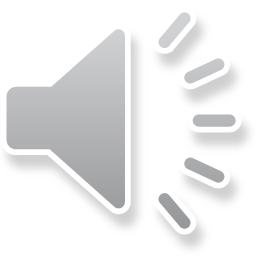 July 2020
[Speaker Notes: Chiesi har besluttet, at vi vil være en del af løsningen, ikke problemet. Vi ønsker at inspirere andre og lære af de bedste. Agenda 2030 for bæredygtig udvikling er vores køreplan, og vores B-Corp-certificering er et værktøj, der hjælper os undervejs]
Code of Interdependence
Our Code of Interdependence is a set of values, objectives and tools that comes from the collaboration within Chiesi and the companies that are part of our Ecosystem.

Through the Code we recognize how necessary and urgent it is to act, with the awareness that each of us is indispensable to the other and that we are all responsible for future generations.
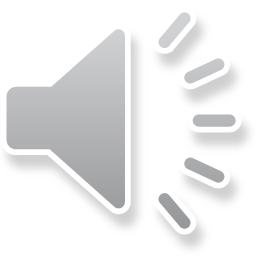 Stockholm July 2020
[Speaker Notes: Vores kodex for gensidig afhængighed gælder både Chiesi og de virksomheder, der er en del af vores økosystem. Kodexet understreger, hvor nødvendigt og presserende det er at handle, med bevidstheden om, at vi alle er afhængige af hinanden, og at vi alle har et ansvar for kommende generationer.]
Chiesi Sustainability Vision
Our aspirations are based on the values TRUST, QUALITY, FAIRNESS, ACCOUNTABILITY and TRANSPARENCY.

We have let ourselves be inspired by the B Corp movement, United Nations SDGs and ILO, and finally by the industry specific PSCI initiative.

Our requirements and improvement actions are classified according to the relevant SDG and shall be implemented at minimum according to the national regulations and local laws. If the principles differ from national laws, the highest standard must be considered and applied. 

As a partner of Chiesi we hope and expect that you share the values and aspirations in this presentation. 

Together we can make a difference!
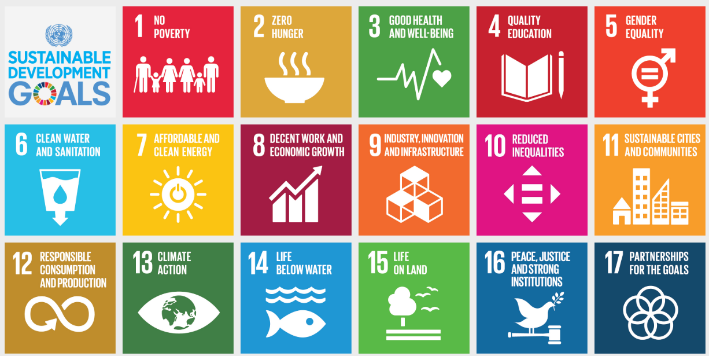 Note that there is a slight difference between the goals stressed in the Code and those in Chiesi’s Strategic Plan. The plan highlights SDG’s: 3,5,8,9,10,11,12,13 and 17.
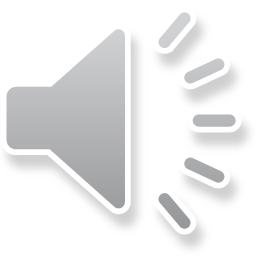 Stockholm July 2020
[Speaker Notes: Vores mål er baseret på værdierne tillid, kvalitet, retfærdighed, ansvarlighed og gennemsigtighed. Som et B-corp-certificeret firma er vi inspireret af B Corp-bevægelsen, FN's SDG og ILO-retningslinjer og endelig af det medikamentspecifikke PSCI-initiativ. Kravene i kodexet er bygget op omkring 9 af FN's 17 globale mål, som Chiesi har valgt at prioritere. Som partner med Chiesi håber og forventer vi, at du deler værdierne og ambitionerne i kodexet
Sammen kan vi gøre en forskel!]
We support Goal 3: Good Health and Well-being
For us that means that we expect high levels of PRODUCT SAFETY, QUALITY COUNTRY REGULTIONS (i.e. that systems are in place to ensure that applicable laws, industry regulations etc. are followed) and TRAINING and CAPACITY BUILDING to reach the goals of the Code. 










For more specific information as well as information about our improvement areas, please see the Code of Interdependence
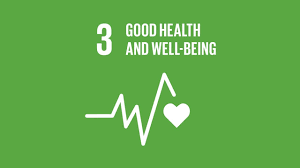 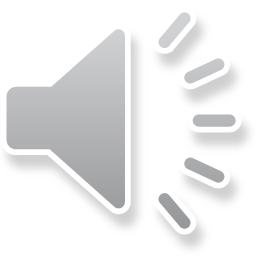 Stockholm July 2020
[Speaker Notes: Godt helbred og velvære. For os betyder det, at vi forventer høje niveauer af produktsikkerhed, at love, regler, brancheaftaler osv. overholdes, og at vi bruger tid på at styrke vores interne kapacitet ifht SDG 3 og dette kodex.]
We support Goal 8: Decent work and economic growth
We expect, from ourselves and from our partners:
Fair working conditions, fair working hours, time off and leave
Fair wages and benefits. We shall pay for overtime, not withhold salaries or benefits as intimidation and pay our workers on time
Not to use child labor in any form and young workers (above minimum age) must not carry out work that hinders their education or health
That we avoid inhumane treatment and we envision an environment free of harassment and abuse, including establishing complaint mechanisms for employees





For more specific information as well as information about our improvement areas, please see the Code of Interdependence
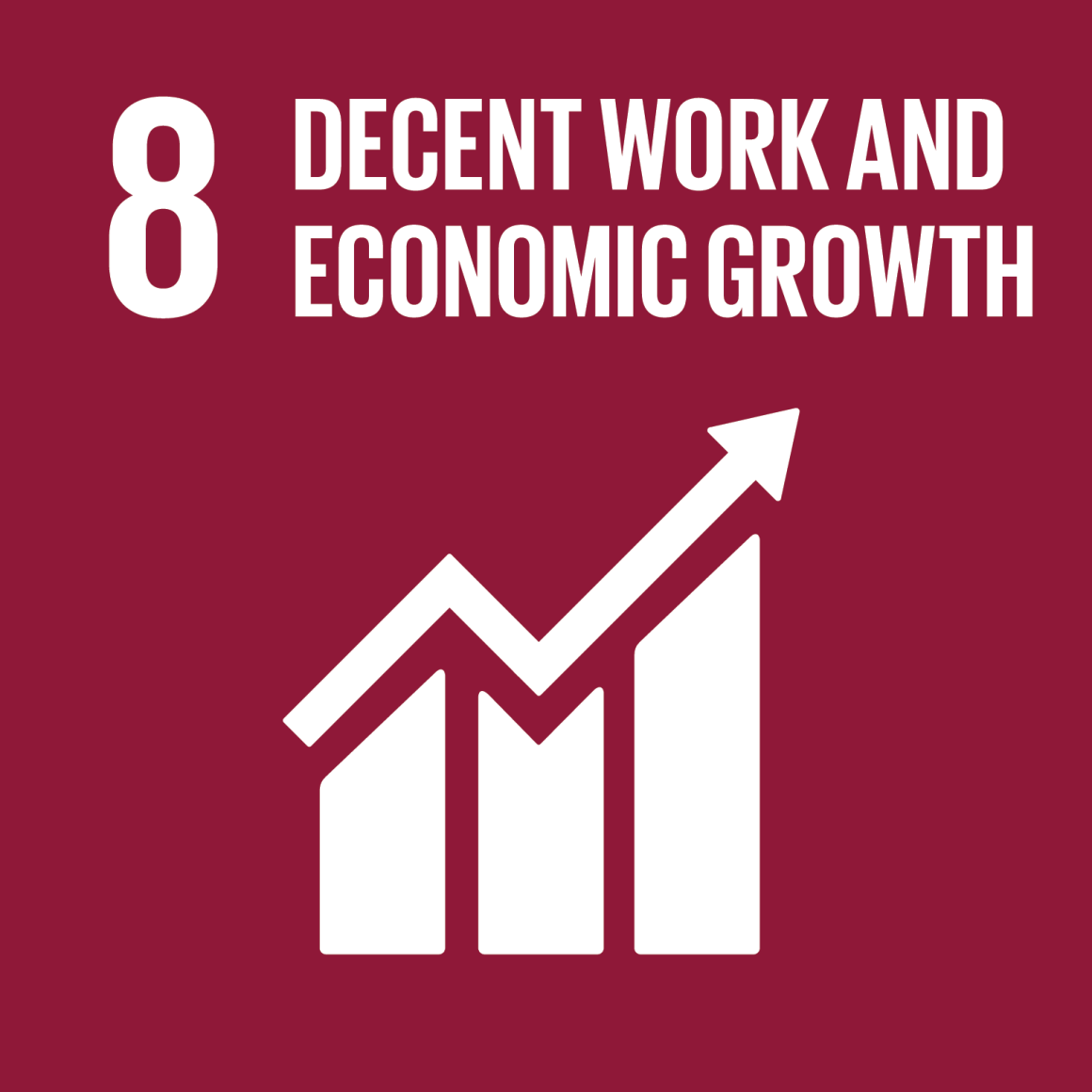 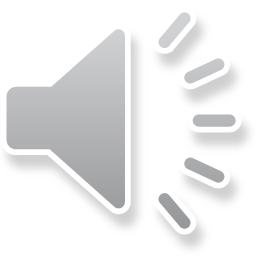 Stockholm July 2020
[Speaker Notes: Anstændige arbejdsforhold og økonomisk vækst. 
Det vi forventer af os selv og af vores partnere: er - Fair arbejdsvilkår, rimelig arbejdstid og orlov - Fair lønninger og fordele. 
Vi skal honorere overarbejde når det er relevant, ikke tilbageholde løn eller ydelser uretsmæssigt og naturligvis betale vores medarbejdere til tiden – Vi anvender ikke børnearbejde i nogen form, og unge medarbejdere (over minimumsalderen) må ikke udføre arbejde, der hindrer deres uddannelse eller sundhed - Vi skal sørge for at undgå umenneskelige behandling, og stræbe efter et miljø uden chikane, hvor der er etableret whistleblowing-systemer og andre mekanismer, sådan at medarbejderne kan klage, hvis der afdækkes uhensigsmæssigge forhold eller opførsel.]
We support Goal 8:continued
Workers protection, occupational health and safety, emergency plans. Prohibition of “modern slavery” (incl human trafficking)
Freedom of association (forming and joining labor unions, communicate with management etc.)
Implementation of system or processes for risk management and business continuity
Process safety (e.g. to prevent catastrophic releases of chemicals)







For more specific information as well as information about our improvement areas, please see the Code of Interdependence
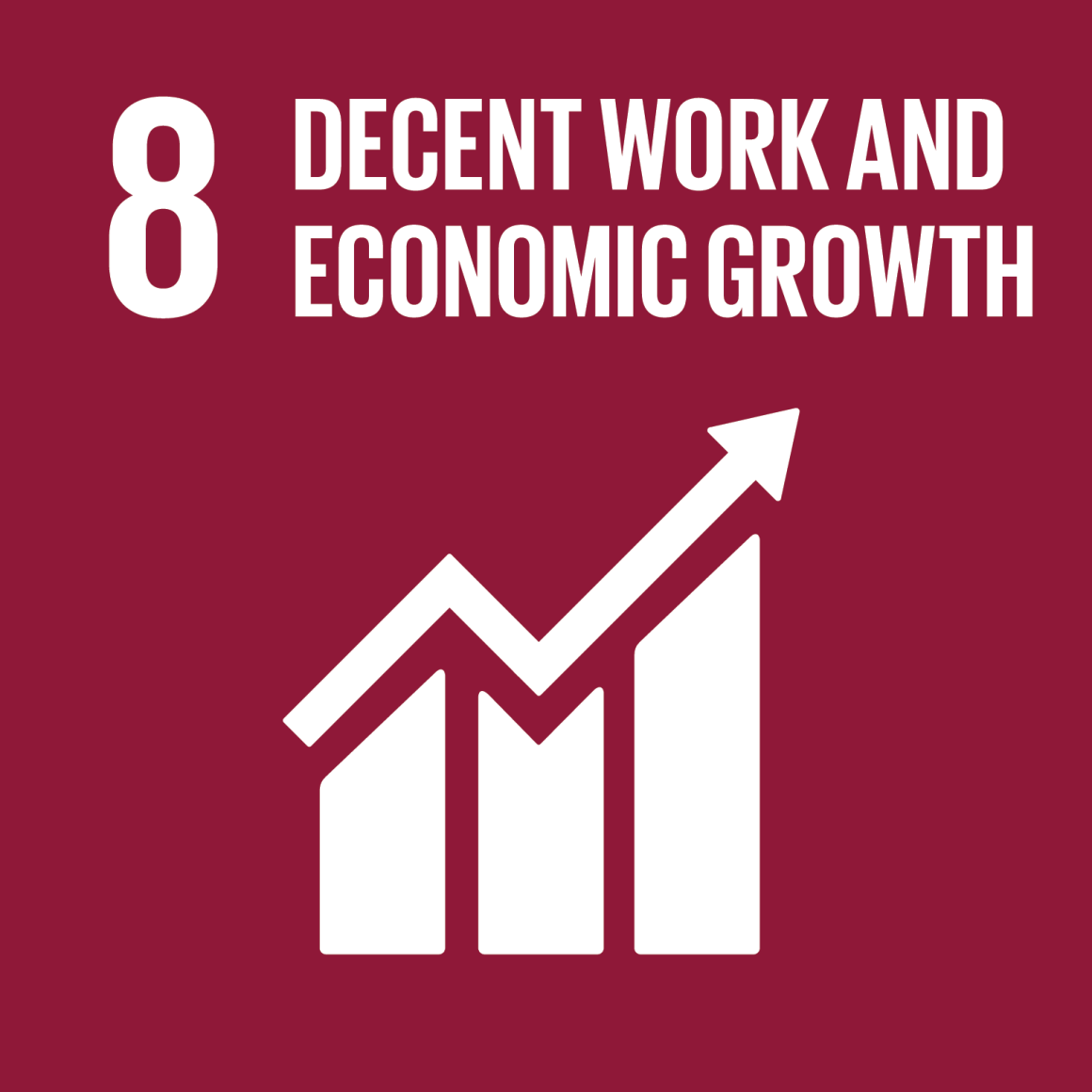 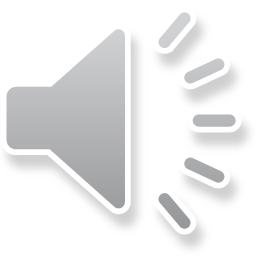 Stockholm July 2020
[Speaker Notes: Vi forventer et godt, sikkert og sikkert arbejdsmiljø. Alle former for "moderne slaveri" inklusive menneskehandel er naturligvis fuldstændigt uacceptablt. 
Hos os og vores partnere gælder foreningsfrihed. For eksempel skal det være tilladt at danne og deltage i fagforeninger, at kommunikere med ledelsen som medarbejder osv. Der skal være systemer eller processer på plads ifht. risikostyring, og som sikrer at den daglige drift kan fortsætte i tilfælde af en krise, som feks nu i forbindelse med Covid 19 -udbruddet. Vi fordrer også en høj grad af processikkerhed, eksempelvis for at forhindre kemikalie udslip.]
We support Goal 9: Industry, innovation and infrastructure
We expect, from ourselves and from our partners:
scientific research and the development of technological capabilities  







For more specific information as well as information about our improvement areas, please see the Code of Interdependence
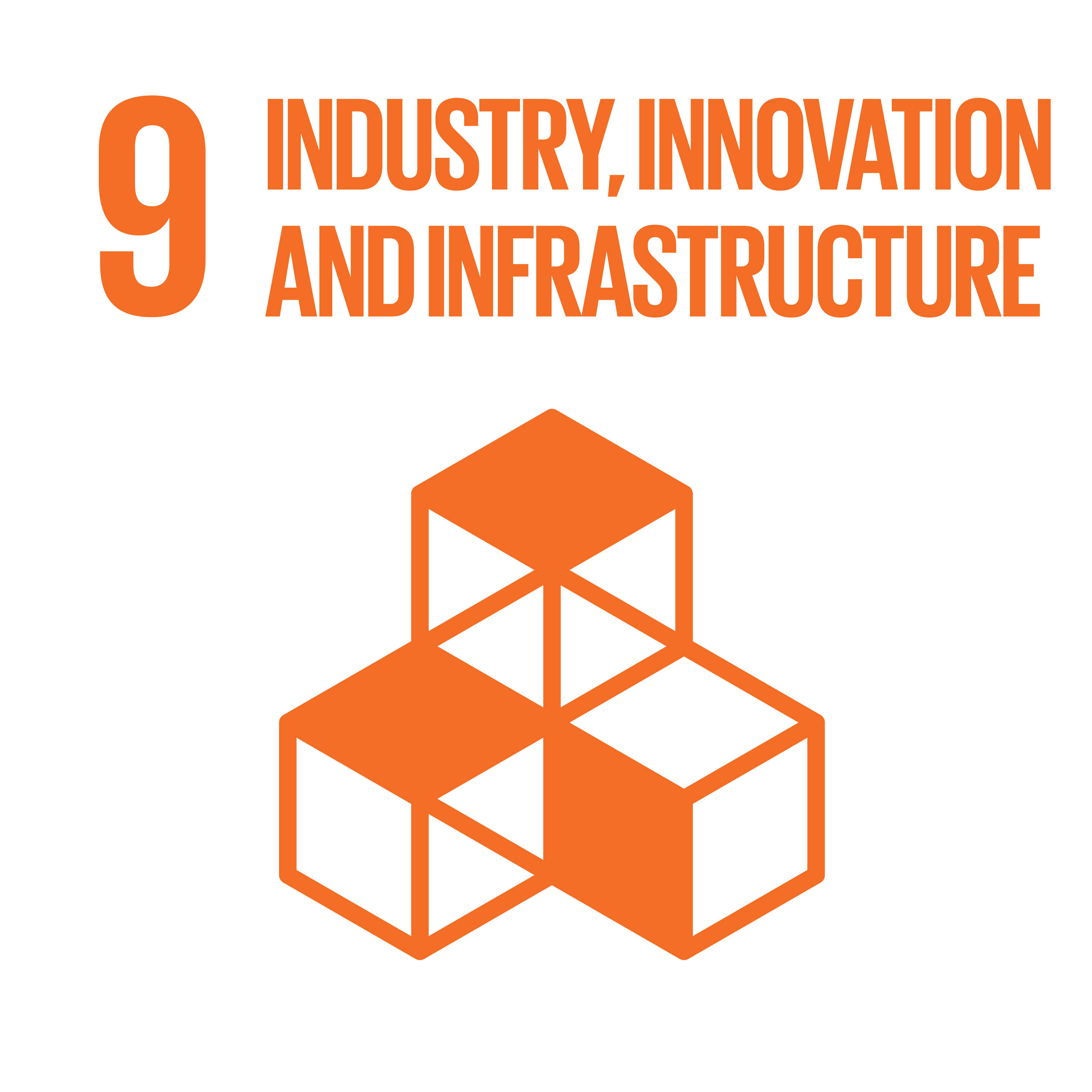 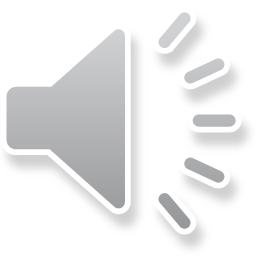 Stockholm July 2020
[Speaker Notes: Vores bidrag til bæredygtighedsmål 9 handler om forskning og udvikling af nye teknologier, som bidrager positivt til vores virksomhed og til samfundets udvikling generelt.]
We support Goal 10: Reduced Inequalities
We expect, from ourselves and from our partners:

Inclusion and diversity policies as well as implementation of programs to support inclusion in the workplace, from a cultural, capacity building and human relationship point of view
That we ensure equal opportunities and non-discrimination. We shall apply freedom from discrimination and equal opportunities to all stages, from the recruitment process, to working conditions, remuneration, professional development, promotion, contract termination and reporting of issues. All decision regarding the professional status of an employee should be based on ability, merit and performance. 
We shall investigate complaints with a formal unbiased and fair process and take corrective action if needed. 






For more specific information as well as information about our improvement areas, please see the Code of Interdependence
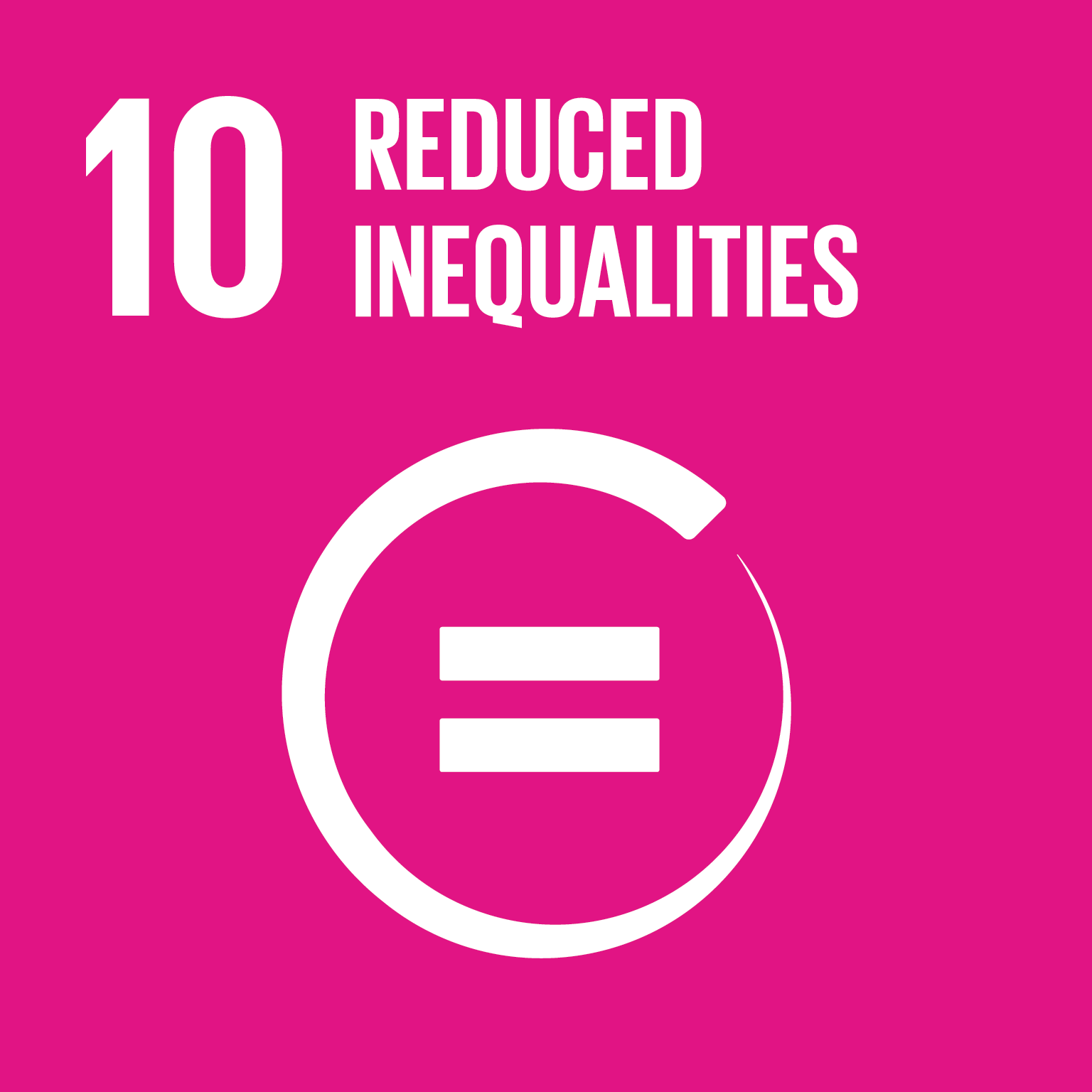 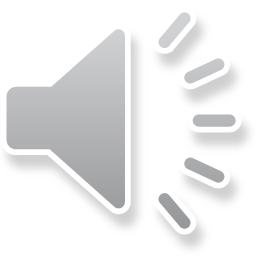 Stockholm July 2020
[Speaker Notes: Mindre ulighed. Dette mål handler om forventningerne til os selv og til vores partnere: Vi forventer:
-At vi har en politik for inklusion og for mangfoldighed, og at vi implementerer programmer til støtte for integration på arbejdspladsen. 
-At vi sikrer lige muligheder og ikke praktiserer forskelsbehandling. 
At vi sikrer at der ikke finder diskrimination sted, men at der er lige muligheder i alle faser, fra rekrutteringsprocessen til arbejdsvilkår, løn, faglig udvikling, markedsføring og opsigelse af kontrakt. 
At alle beslutninger om medarbejdernes professionelle status baseres på medarbejdernes evner, fortjeneste og dygtighed. Vi undersøger klager igennem en formel, upartisk og retfærdig proces og tager korrigerende beslutninger og træffer foranstatninger, hvis det er nødvendigt.]
We support Goal 12: Responsible consumption and production
We shall put in place processes and waste disposal that do not harm the environment and we should have systems in place to ensure the safe handling, movement, storage, disposal, recycling, reuse or management of raw materials and waste as well as abate air emissions. 
We are committed to the responsible use of chemicals.
We shall have systems in place to ensure the safe management of wastewater discharges. 
We act in an environmentally responsible manner and we shall limit the use of energy, scarce resources and natural resources subject to continuous impoverishment (as clean water, wood, etc).






For more specific information as well as information about our improvement areas, please see the Code of Interdependence
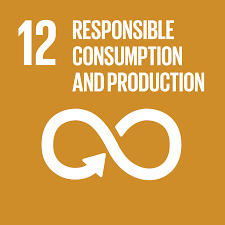 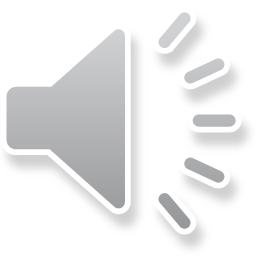 Stockholm July 2020
[Speaker Notes: Ansvarligt forbrug og produktion
Vi skal kontinuerligt etablere processer, der ikke skader miljøet, og som sikrer sikker håndtering, overførsel, opbevaring, bortskaffelse, genbrug, genbrug eller håndtering af råvarer og affald. Vi er ansvarlige i vores brug af kemikalier. Vi skal have systemer på plads til at sikre en sikker styring af spildevand. Vi skal begrænse brugen af ​​energi, knappe ressourcer og naturressourcer, som er underlagt kontinuerlig udtømning (såsom rent vand).]
We support Goal 12: Responsible consumption and production
We shall be open to share our environmental impacts through communication tools and information exchange.  
We shall inform Chiesi transparently of any problems or difficulties in applying this code of conduct. 
We shall be available for external audits from Chiesi, or any other third party on behalf of Chiesi, in order to verify the compliance with and implementation in practice of the principles reported in this document. We shall work together to optimize the audits of our activities, facilities or laboratories through a transparent and continuous exchange of information. We generate clear and shared procedures and concrete application guidelines







For more specific information as well as information about our improvement areas, please see the Code of Interdependence
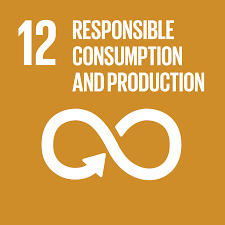 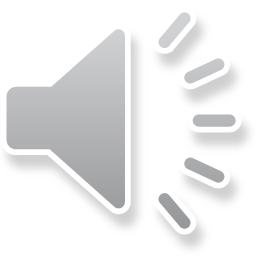 Stockholm July 2020
[Speaker Notes: Vi skal være åbne og dele oplysninger om vores miljøpåvirkning. Chiesi og vores partnere skal altid tilsigte at have en god dialog, hvor vi taler åbent om problemer eller vanskeligheder med at operere indenfor dette adfærdskodeks. Som partner er det nødvendigt at være tilgængelig for audits fra Chiesi eller enhver anden tredjepart på vegne af Chiesi, som har til formål at verificere praktisk overholdelse og implementering af de principper, der er beskrevet i dette dokument. Vi vil naturligvis arbejde sammen for at optimere resultaterne af samtlige kontrolbeøg af vores aktiviteter, faciliteter eller laboratorier. Det vil vi gøre gennem en åben og kontinuerlig udveksling af information.]
We support Goal 13: Climate Action
We shall have systems in place to map, monitor and manage all emissions in a transparent manner
We shall gradually reduce our carbon footprint to actively reduce global adverse climate impacts, limiting as much as possible the use of energy and scarce resources 






For more specific information as well as information about our improvement areas, please see the Code of Interdependence
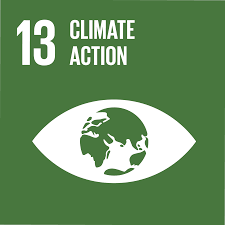 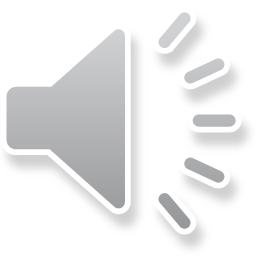 Stockholm July 2020
[Speaker Notes: Klima. 
Her handler det om, at vi har systemer til kortlægning, overvågning og styring af alle emissioner på en åben og transparant facon. Vi vil gradvist reducere vores CO2-fodaftryk for aktivt at reducere den globale negative klimapåvirkning og begrænse brugen af ​​energi og knappe ressourcer så meget som muligt.]
We support Goal 15: Life on Land
We shall prevent and mitigate accidental spills and releases to the environment. 
We respect animals. All companies conducting animal testing shall promote animal welfare, by ensuring that all animals under their care have access to food, water, adequate accommodation etc.
We shall identify, address and mitigate any risk related to the mining of minerals originating from regions at high risk.








For more specific information as well as information about our improvement areas, please see the Code of Interdependence
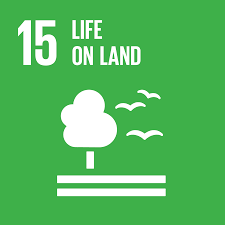 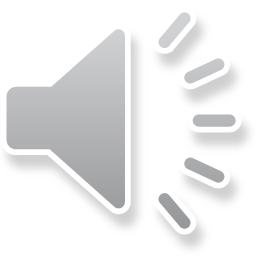 Stockholm July 2020
[Speaker Notes: Økosystemer og biodiversitet.
Vi skal forhindre og reducere utilsigtede spild og emissioner i miljøet. Vi respekterer dyr. Alle virksomheder, der udfører dyreforsøg, skal fremme dyrevelfærd ved at sikre, at alle dyr under deres pleje har adgang til mad, vand, passende overnatningsleje osv.
Vi identificerer, adresserer og afbøder alle risici i forbindelse med minedrift af mineraler, der stammer fra højrisikoområder, dvs. områder som f.eks. er i konflikt eller hvor menneskerettigheder krænkes.]
We support Goal 16: Peace, Justice and strong institutions
We shall act with integrity and conduct our business in an uncompromised ethical way. 
We shall declare promptly and in a clear way any conflict of interest that may affect the business. 
We shall have mechanisms to track employees or community complaints or non-compliance issues against internal and external obligations and commitments that are previously investigated and solved.  
We shall comply with all applicable environmental regulations 
We shall design and implement a set of comprehensive internal policies and procedures for managing all relevant environmental issues





For more specific information as well as information about our improvement areas, please see the Code of Interdependence
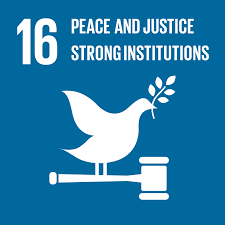 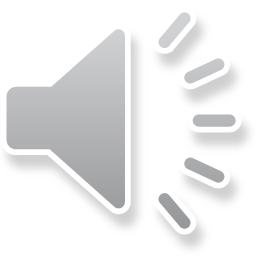 Stockholm July 2020
[Speaker Notes: Vores bidrag til det globale bæredygtighedsmål 16, fred, retfærdighed og institutionel integritet består bl.a. i :
At vi handler med integritet og driver vores forretning på en etisk måde. 
At vi hurtigt og tydeligt er åbne omring interessekonflikter, der kan påvirke virksomheden. 
At vi har procedurer på plads til at spore medarbejderes eller andre interessenters klager eller problemer med manglende overholdelse af interne og eksterne forpligtelser. 
At vi skal overholde alle gældende miljøregler, og at vi formulerer og implementerer overordnede interne politikker og rutiner til håndtering af alle relevante miljøspørgsmål]
We support Goal 16: Peace, Justice and strong institutions
We do not except or pay bribes or other inappropriate financial or material resources.
We shall implement a fair and ethical system of hiring
We shall provide to our employees a written copy of their employment contract or letter
We shall protect the privacy of our company, employees, patients, or any collaborator by safeguarding and make proper use of all confidential information in our possess. 





For more specific information as well as information about our improvement areas, please see the Code of Interdependence
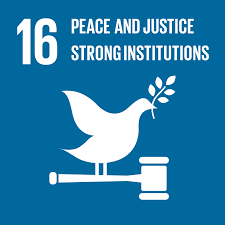 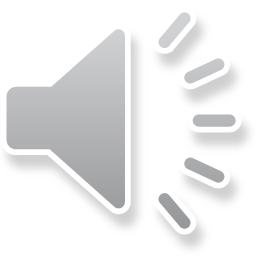 Stockholm July 2020
[Speaker Notes: Vi accepterer eller betaler ikke bestikkelse eller foretager andre uhensigtsmæssige økonomiske transaktioner.
Vi har retfærdighed og etik for øje ifht ansættelsesprocedurer, og alle medarbejdere modtager en skriftlig kopi af deres ansættelseskontrakt. Vi beskytter vores virksomheds, vores medarbejdere, patienternes privatliv ved at beskytte alle fortrolige og personfølsomme oplysninger, som vi har adgang til.]
We support Goal 17: Partnerships for the Goals
We shall broaden the perimeter of application of the Code of Conduct by influencing our suppliers and Ecosystem to implement the principles described above. The purpose is to ensure that suppliers of products and services also can initiate a program and live up to the principles in responsible sourcing standards. 
Chiesi suppliers are required to inform their own suppliers of products and services on Chiesi standards set out in the Code of Conduct. Chiesi shall likewise ensure that suppliers of products and services meet these standards. 
We shall effectively communicate the principles of the Code to our employees.




For more specific information as well as information about our improvement areas, please see the Code of Interdependence
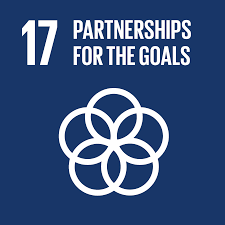 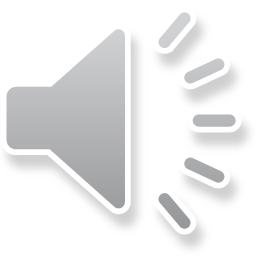 Stockholm July 2020
[Speaker Notes: Til slut vores bidrag til SDG: 17, Partnerskab:
Vi udvider anvendelsesområdet for adfærdskodekset ved at påvirke vores leverandører og andre partnere til at implementere de principper, der er beskrevet i kodexet Formålet er at sikre, at leverandører af produkter og tjenester også overholder principperne i deres forsyningskæder. Chiesi-leverandører forventes derfor at informere deres egne leverandører af produkter og tjenester om standarderne i adfærdskodekset. Chiesi skal derudover også sikre, at leverandører af produkter og tjenester overholder disse standarder. Vi kommunikerer naturligvis kodeksets principper til alle vores medarbejdere]
Conclusion
Thank you for your attention! 

If you want to have more details or if there is anything in this presentation that you don’t understand, please read the Code of Interdependence or talk to anyone at Chiesi. Likewise if you disagree or can’t comply with the aspirations presented in this presentation or in the Code you also need to contact Chiesi to discuss further. 

	Sustainability isn’t always easy – that’s why we must 	cooperate and learn from each other!
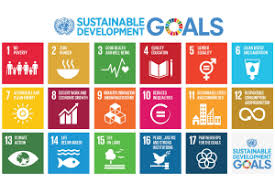 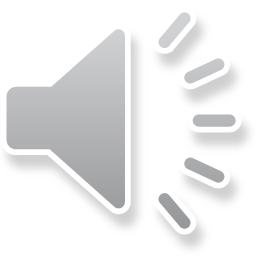 Stockholm July 2020
[Speaker Notes: Tak fordi du lyttede med! Hvis du ønsker mere information, eller hvis der er noget i denne præsentation, som du ikke forstår, skal du læse The Code of Interdependence eller tale med nogen hos Chiesi. Hvis du ikke er enig i noget af indholdet eller ikke kan leve op til de ambitioner, der er udtrykt i denne præsentation eller i kodexet, skal du også kontakte Chiesi for at diskutere yderligere.
Bæredygtighed er ikke altid let – det er derfor er vi nødt til at arbejde sammen og lære af hinanden!]
Sustainability plan for Chiesi Nordic 2020-22
Goal 5. Demand and encourage suppliers to commit to sustainability best practice

 

Goal 6. Ensure high work-place well-being
Goal 7. Encourage continuous learning and improvement 
Goal 8. Reduce risk of irregularities at Chiesi Nordic
Goal 9. Use company resources and strengths to improve well-being of others
PLANET
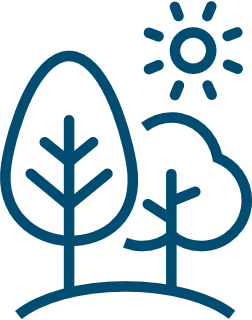 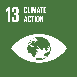 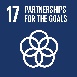 Goal 1. Reduce CO2 emissions by at least 40% per employee between 2019-2022 
Goal 2. Adopt a more circular approach to consumption 


Goal 3. Ensure that Chiesi products benefit those in need of them
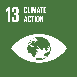 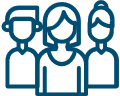 PEOPLE
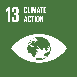 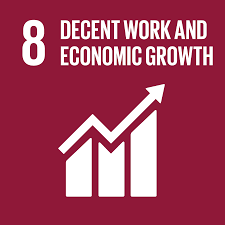 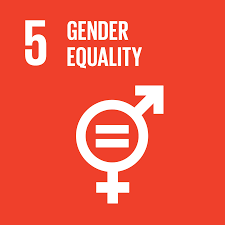 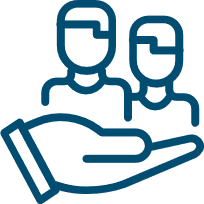 PATIENTS
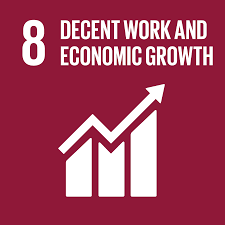 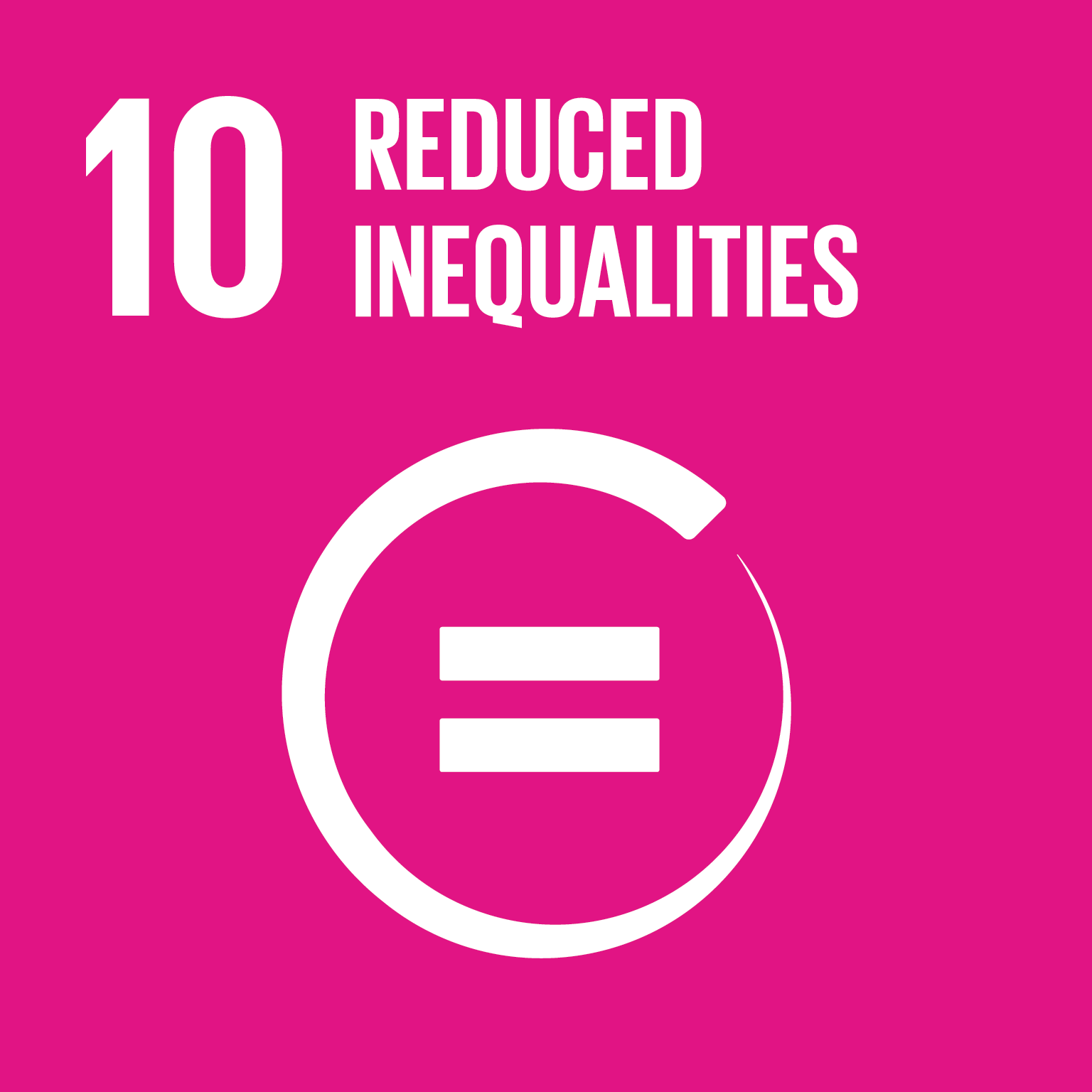 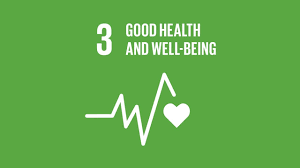 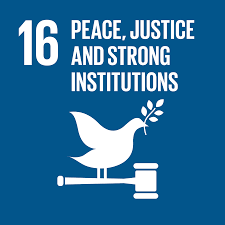 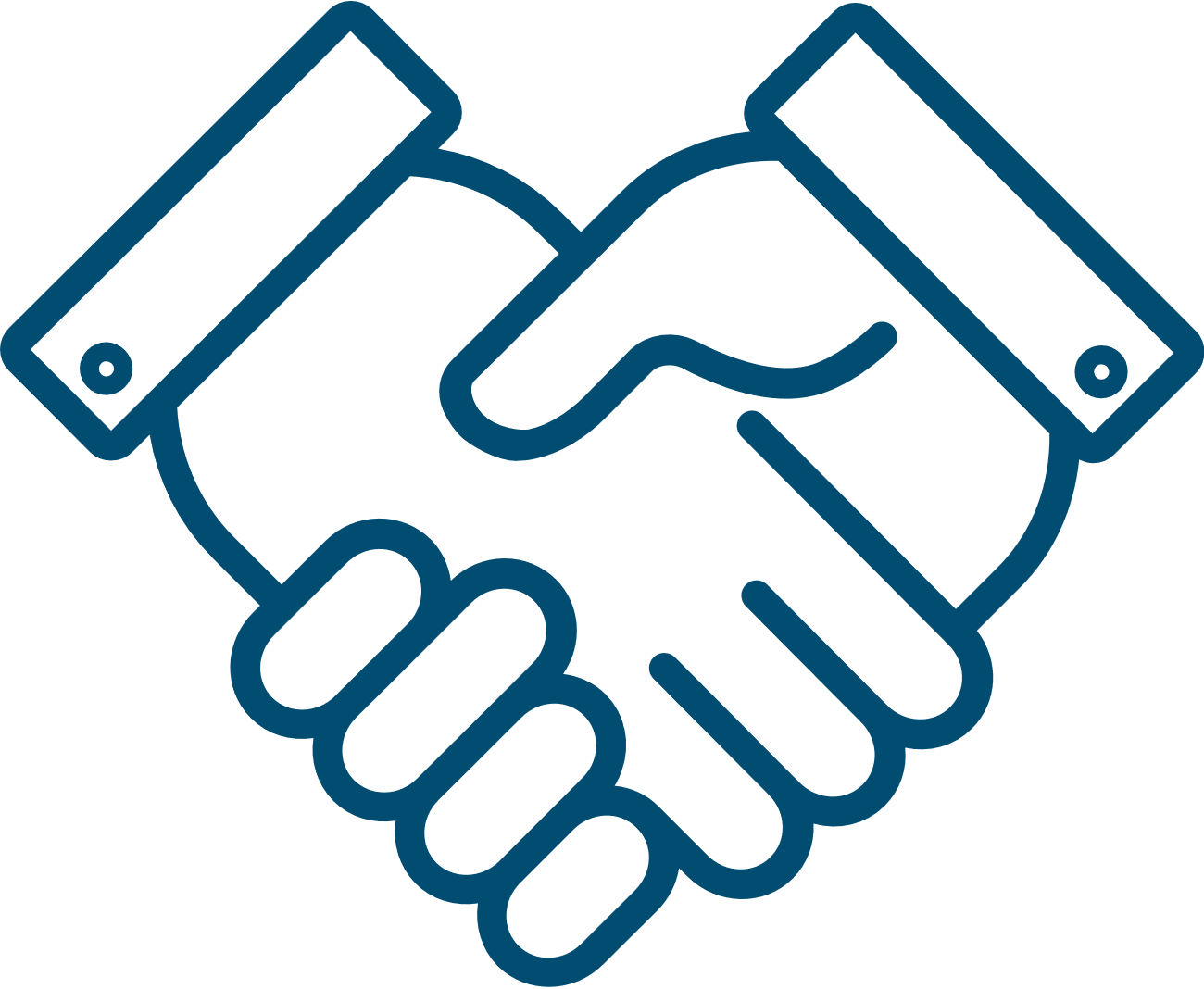 PARTNERSHIP
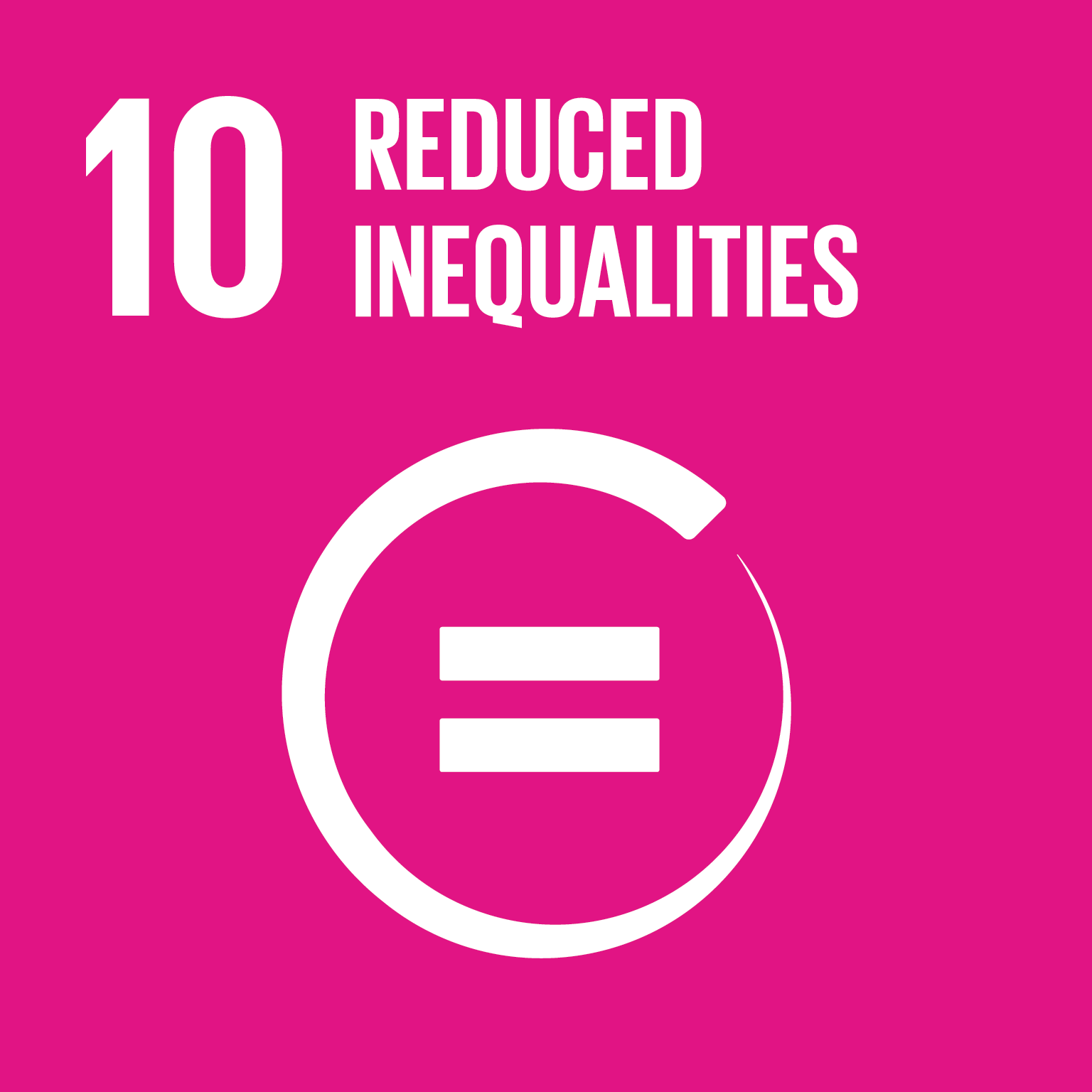 Goal 4. Inspire other pharmaceutical companies to improve their sustainability work
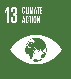 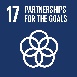 [Speaker Notes: These are Chiesi Nordics Sustainability goals 2020-2022. They are grouped according to 4 focus areas that Chiesi has: Planet, Patients, Partnership and People]
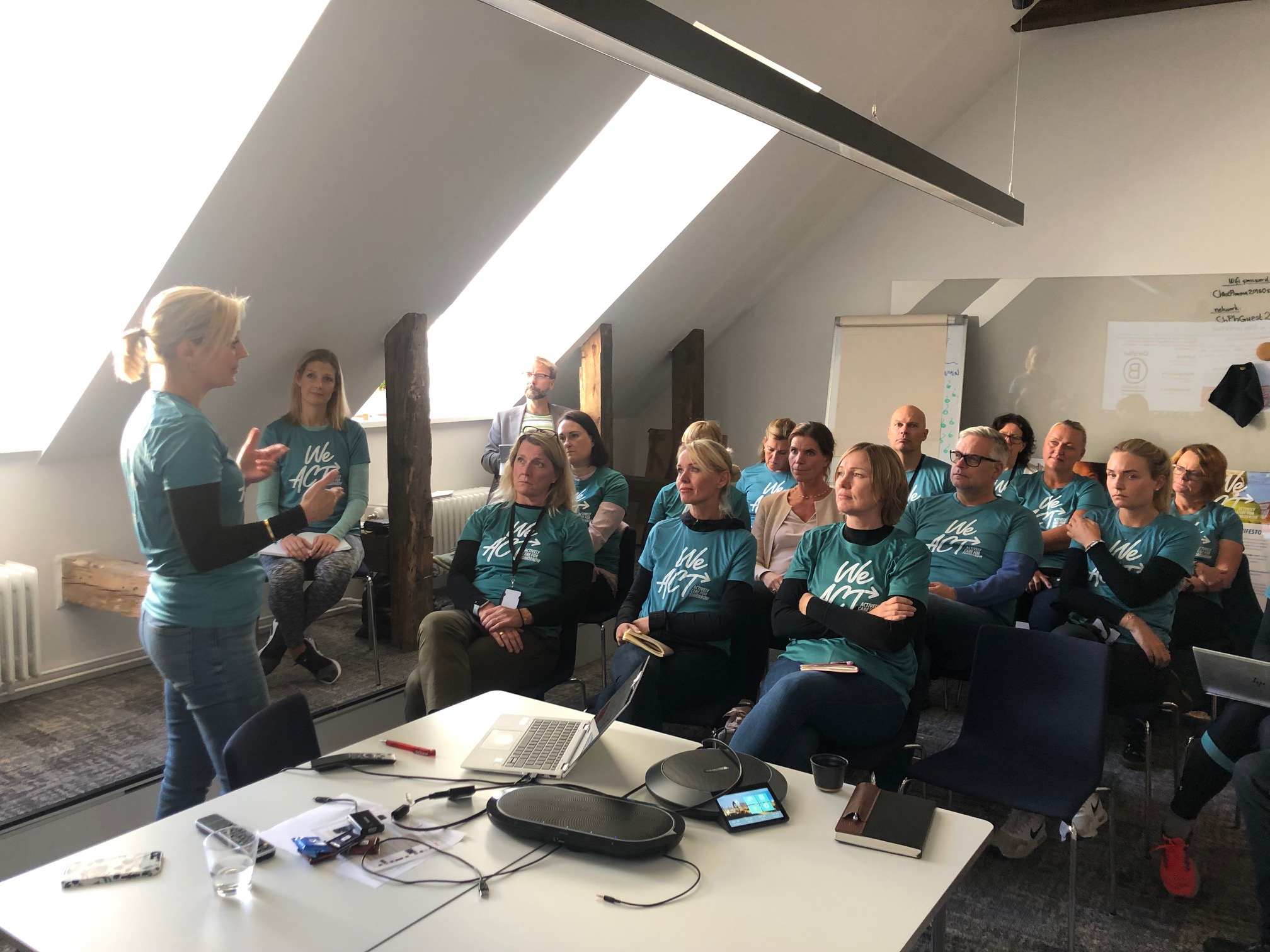 A call for Action!
Digital signatures				Transparent intranet
	More electric vehicles 			Inform about B-Corp!
  Update agreement templates	Tips & Tricks		
			More video conference – less flying
Reward sustainable innovations!		Plan our sales trips better
		Offer our skills to those who need them
Serve climate smart lunches	Equality of benefits
		Influence others!		Follow-up meetings on Skype
     		Make our products available to those who need them	Investing our pension funds sustainably